Figure 1 The PSI-MS ontology, shown in screenshots from the OBO-Edit (17) software Left: the eight main branches of ...
Database (Oxford), Volume 2013, , 2013, bat009, https://doi.org/10.1093/database/bat009
The content of this slide may be subject to copyright: please see the slide notes for details.
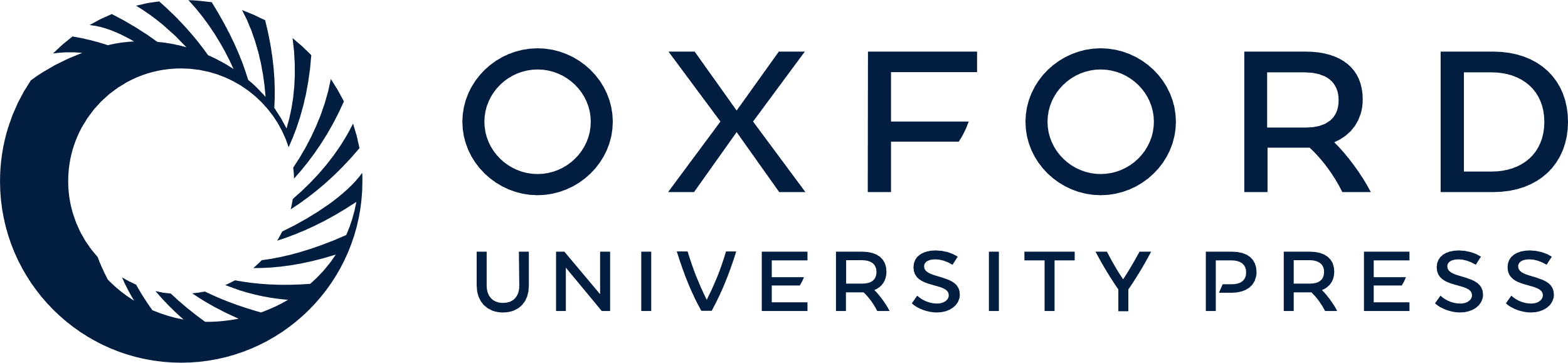 [Speaker Notes: Figure 1 The PSI-MS ontology, shown in screenshots from the OBO-Edit (17) software Left: the eight main branches of the PSI-MS ontology together with the terms and relations included from the PATO (quality) and ‘Unit’ ontologies. Middle: the ‘spectrum generation information’ branch of the PSI-MS ontology. Right: the ‘spectrum interpretation’ branch of the PSI-MS ontology. The striked out terms denote terms that are made obsolete.


Unless provided in the caption above, the following copyright applies to the content of this slide: © The Author(s) 2013. Published by Oxford University Press.This is an Open Access article distributed under the terms of the Creative Commons Attribution Non-Commercial License (http://creativecommons.org/licenses/by-nc/3.0/), which permits unrestricted non-commercial use, distribution, and reproduction in any medium, provided the original work is properly cited.]